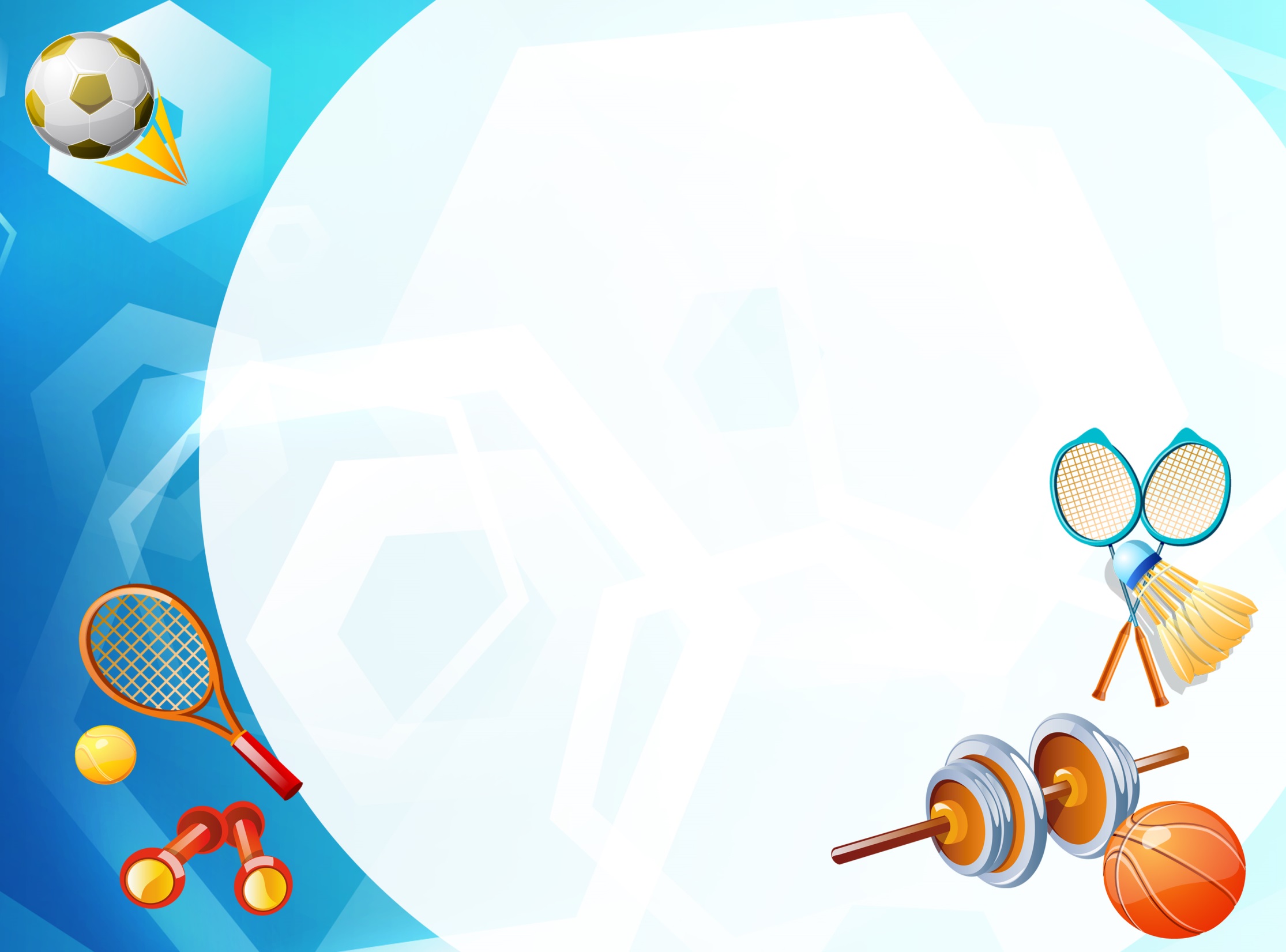 Моя спортивная семья
Гимнастика - красочный Зрелищный спорт,В ней стройность нужна, Позабудьте про торт.
Мы на лыжах всех быстрей, отойди от нас скорей.
На коньках по льду качусьВ ясный день морозный, —Я кататься научусьРано или поздно.
На отдых, в сад, на море, на природу С приходом лета все спешат. Меняем срочно город, непогодуНа русский лес, и он нам рад.
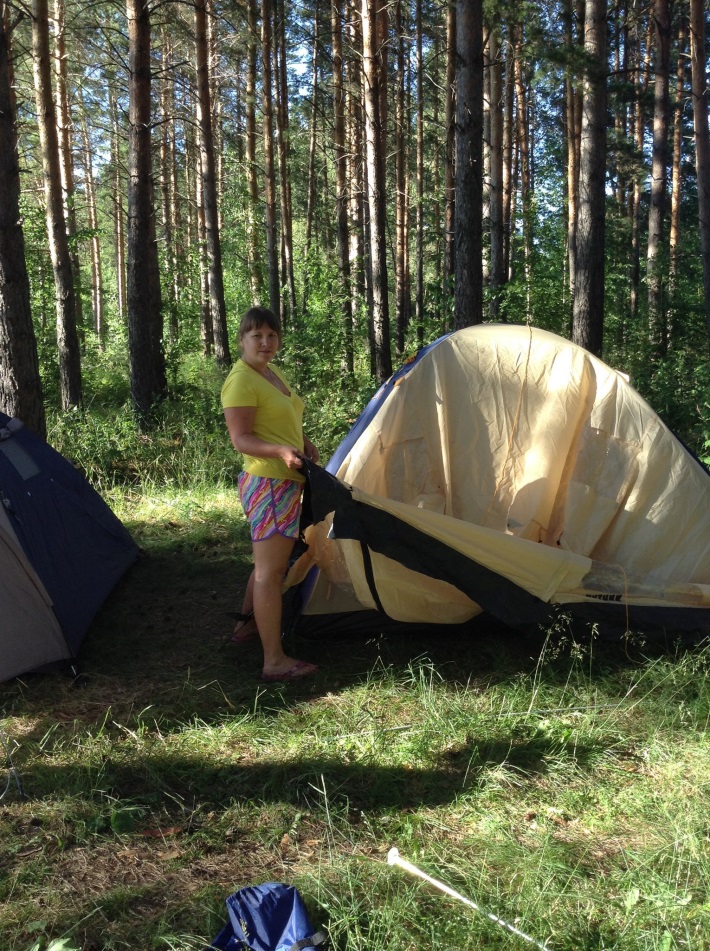 Море, я к тебе бегу!Я уже на берегу!Я бегу к твоей волне,а волна бежит ко мне!...
Спорт нам очень нужен,Мы со спортом дружим!